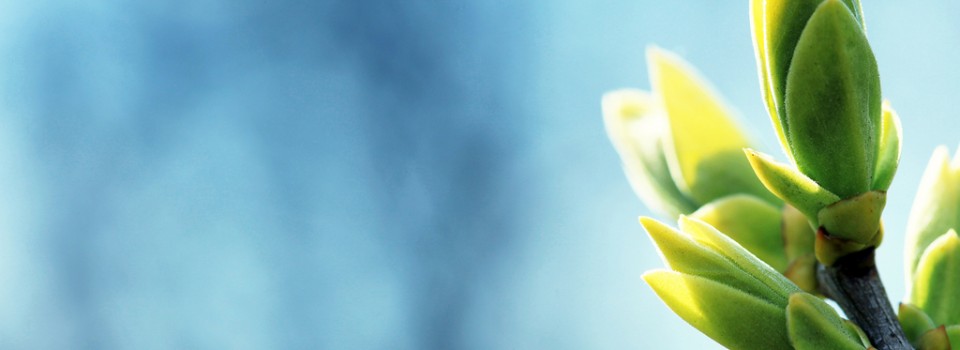 OMICS International
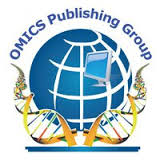 OMICS International through its Open Access Initiative is committed to make genuine and reliable contributions to the scientific community. OMICS International hosts over 400 leading-edge peer reviewed Open Access Journals and organizes over 300 International Conferences annually all over the world. OMICS Publishing Group journals have over 3 million readers and the fame and success of the same can be attributed to the strong editorial board which contains over 30000 eminent personalities that ensure a rapid, quality and quick review process. OMICS International signed an agreement with more than 1000 International Societies to make healthcare information Open Access.
Contact us at: contact.omics@omicsonline.org
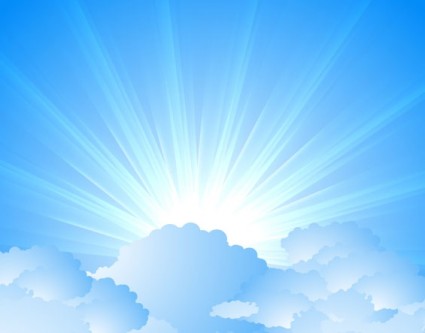 OMICS Journals are welcoming Submissions
OMICS International welcomes submissions that are original and technically so as to serve both the developing world and developed countries in the best possible way.
OMICS Journals  are poised in excellence by publishing high quality research. OMICS International follows an Editorial Manager® System peer review process and boasts of a strong and active editorial board.
Editors and reviewers are experts in their field and provide anonymous, unbiased and detailed reviews of all submissions.
The journal gives the options of multiple language translations for all the articles and all archived articles are available in HTML, XML, PDF and audio formats. Also, all the published articles are archived in repositories and indexing services like DOAJ, CAS, Google Scholar, Scientific Commons, Index Copernicus, EBSCO, HINARI and GALE.
For more details please visit our website: http://omicsonline.org/Submitmanuscript.php
Editorial Board Member
Dr. Andrea Mascolo

Studio Mascolo independent center for dental research and dental training.

Italy.
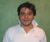 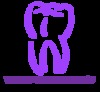 Biography:
Graduated with honors in Dentistry, University of Genoa, 2001, Certificado de Postgrado en Cirugia Oral Basica, University of Santa Clara, Cuba 2002 Master's Degree in Oral Surgery and Odontostomatological Urgency , University of Pisa 2003. Qualified for Implantology at the Brånemark Clinic Dental Health Care Gothenburg in march 2003. Summer School for Clinical Implantology and Periodontology University of Heidelberg, Germany 2004 Founder member and Active member of CAI Academy (Computer Aided Implantology Academy), and Active Member of the SimPlant. Academy Italian Senior Implantologist Certified reg. n° 08, FAC certifica UNI CEI EN ISO/IEC 17024 Professor by contract University of Genoa CLOsPD ( dental degree) from 2001 to 2011 Professor by contract University of Genoa CLID (dental hygienist degree): Periodontology II (2003-­‐2009); Odontostomatological Diseases (2009-­‐2011) He has collaborated with National Center of WHO ( World Health Organization), Prof. Strohmenger from 2005. Was been surgical consultant of DAMA project ( disabled advanced Medical Assistance) University of Milan (2011-­‐2012). Speaker and author of articles in Italy and abroad, international peer reviewer for medical journals. He proposed to WCMID (World Congress of Minimally Invasive Dentistry) 2010 for the first time: the minimally invasive applications in Implantology; while in 2011 presented at the same congress: the mini implants applications in compromised patients. Private practice in Italy, Novi Ligure (AL) devoted mainly to minimally invasive surgical procedures, and rehabilitation of compromised patients . UK GDC registered, He offers Expert Services in Periodontics, Implantology and Oral Surgery in several private clinics in the United Kingdom.
> >
Research Interest
Oral surgery and implantology

 Implantology 

Periodontics
Publications
Latronico M, Garbarino F, Rolandi C, Mascolo A: “ la terapia parodontale
eziologia coadiuvata da moderni agenti antimicrobici locali a formulazione a
rilascio controllato”; Doctor Os, 2003 set; 14(7)
Mascolo A, Garbarino F, Rolandi C, Latronico M: “trattamento dei pazienti in
terapia anticoagulante secondo l’Evidence Based Dentistry”; Doctor Os,
2003 nov-dic; 14 (9)
Valente F, Buoni C, Scarfò B, Mascolo A, Parducci F:“Precision of CAD/CAM stereolithographic mucosa supported drilling guides in flapless implant placement”; European Journal of Implant Prosthodontics, 2006 Jan-Apr:
1(2):15.
Latronico M, Garbarino F, Mascolo A, Rolandi C, Blasi G: “la terapia
parodontale rigenerativa: risultati predicabili ed attendibili? Una revisione
della Letteratura con approccio Evidence Based”; Quintessenza
Internazionale 2007 marzo/aprile 27 (4)
Mascolo A, Ivaldi G: “Gestione del paziente oncologico in radioterapia”;
Prevenzione & assistenza dentale 4/07. ISSN03939960
Latronico M, Russo R, Garbarino F, Rolandi C, Mascolo A, Blasi G: “
Randomized clinical trial on the effects of full mouth disinfection versus
conventional quadrant therapy in the control of chronic periodontitis.”;
Minerva Stomatol. 2008 Apr;57(4):181-8. PMID: 1842736
Latronico M, Segantini A, Cavallini F, Mascolo A, Garbarino F, Bondanza S,
Debbia EA, Blasi G: “Periodontal disease and coronary heart disease: an
epidemiological and microbiological study.”; New Microbiol. 2007
Jul;30(3):221-8. PMID: 17802899
Balzarotti F, Ambrosini A, Marino C, Porro A, Simonetta C, Torlasco M,
Mascolo A: “ La qualità della vita in psicogeriatria: il ruolo della salute
orale”; 9° CONGRESSO di PSICOGERIATRIA A.I.P. Psicogeriatria ANNO IV
num 1 gen/apr 2009 pag. 83
  and many more…..
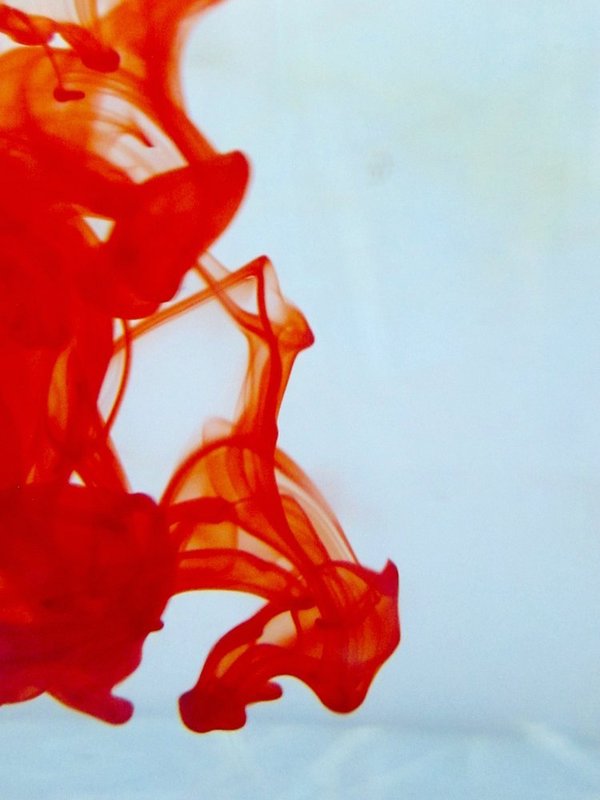 OMICS International Open Access Membership
OMICS International Open Access Membership enables academic and research institutions, funders and corporations to actively encourage open access in scholarly communication and the dissemination of research published by their authors.
For more details and benefits, click on the link below:
http://omicsonline.org/membership.php
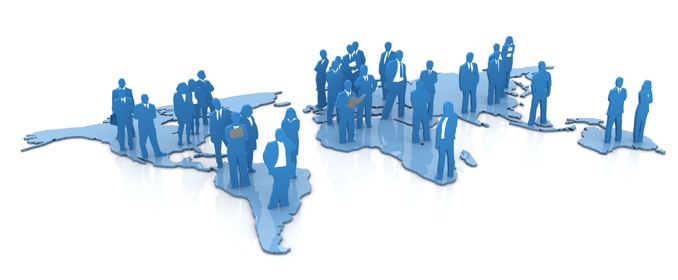